Maths
Short Division
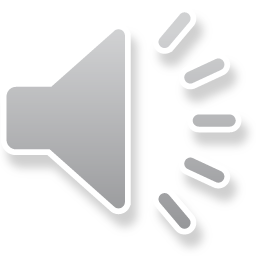 795 ÷ 3 =
0
3
6
9
12
15
18
21
24
27
30
2
3
7 9 5
1
Short division.
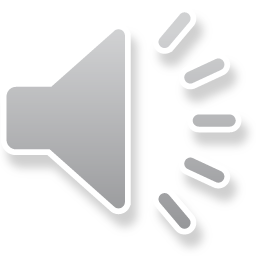 795 ÷ 3 =
0
3
6
9
12
15
18
21
24
27
30
2
6
3
7 9 5
1
1
Short division.
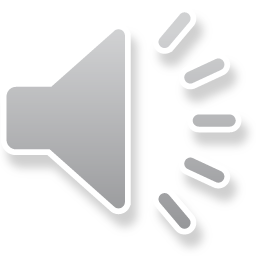 265
795 ÷ 3 =
0
3
6
9
12
15
18
21
24
27
30
5
2
6
3
7 9 5
1
1
Short division.
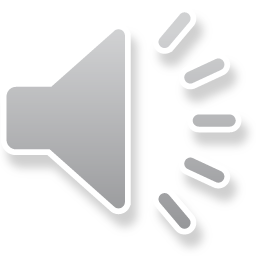 651 ÷ 4 =
0
4
8
12
16
20
24
28
32
36
40
1
4
6 5 1
2
Short division.
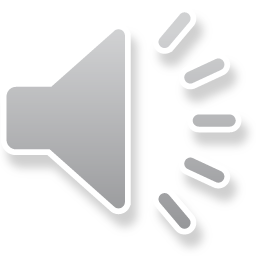 651 ÷ 4 =
0
4
8
12
16
20
24
28
32
36
40
6
1
4
6 5 1
2
1
Short division.
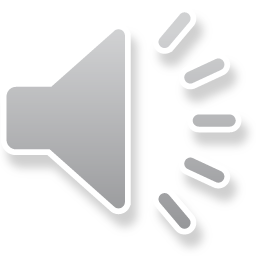 162 r3
651 ÷ 4 =
0
4
8
12
16
20
24
28
32
36
40
2 r 3
6
1
4
6 5 1
2
1
Short division.
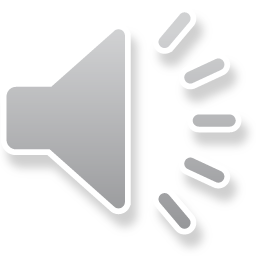 3494 ÷ 8 =
0
8
16
24
32
40
48
56
64
72
80
0
8
3 4 9 4
3
Short division.
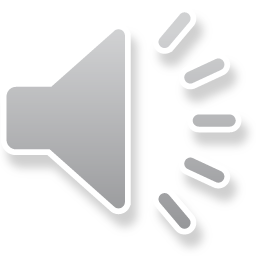 3494 ÷ 8 =
0
8
16
24
32
40
48
56
64
72
80
4
0
8
3 4 9 4
2
3
Short division.
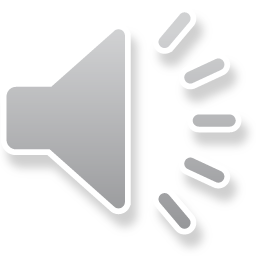 3494 ÷ 8 =
0
8
16
24
32
40
48
56
64
72
80
4
0
3
8
3 4 9 4
2
5
3
Short division.
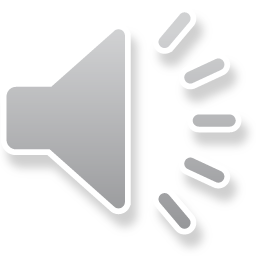 436 r6
3494 ÷ 8 =
0
8
16
24
32
40
48
56
64
72
80
6 r 6
4
0
3
8
3 4 9 4
2
5
3
Short division.
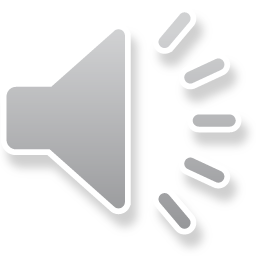